Plate Tectonics
Evolution of the Earth
How do we know anything about the Earth
Interior structure
Volcanoes and hotspots
Earthquakes
Tectonic plates
Tectonic motion
Reconstruction of the Earth’s history
Interior
Interior
Volcanoes
Volcanoes are the result of hot spots within the crust or mantle of the earth.
The hot, liquid rock will break through weak spots in the surface and form volcanoes or flood basalts.
Many volcanoes do not release lava, instead they spit ash and small bits of lava called lapilli.
Some eruptions are quiet with very fluid (low viscosity) lava flows while others are explosive
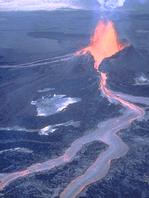 Volcanoes
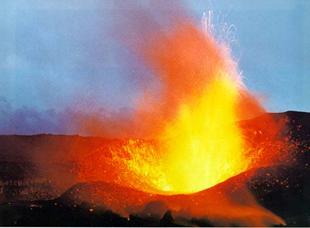 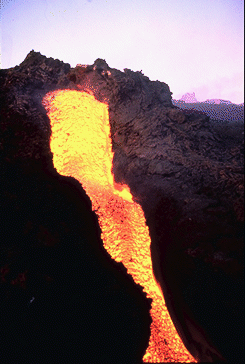 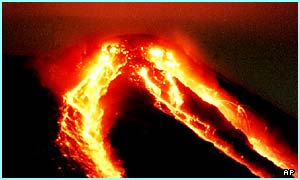 Quiet 
lava 
flows
Volcanoes
Mt. St. Helen before the explosive eruption
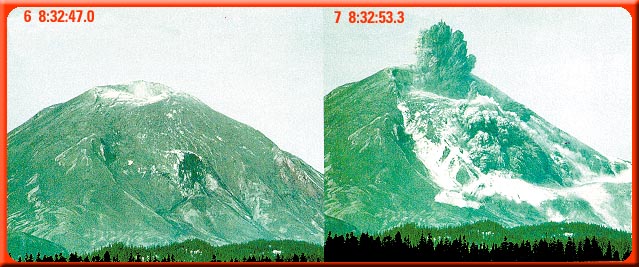 Volcanoes
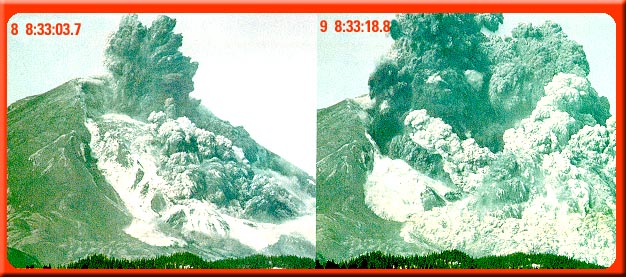 Volcanoes
Time lapse of the eruption
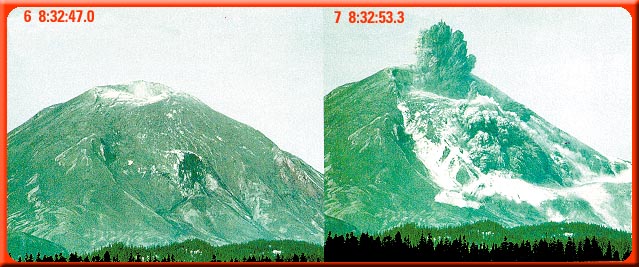 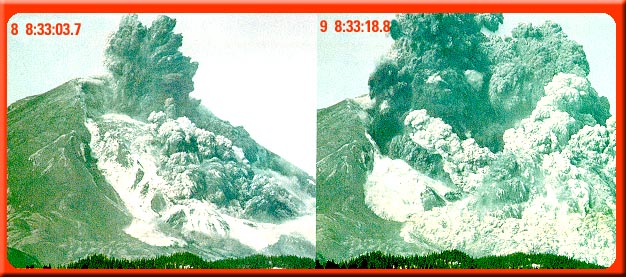 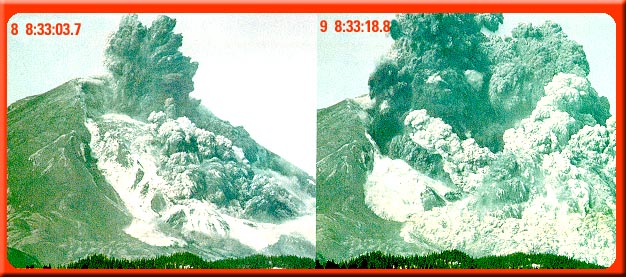 Volcanoes
Mt. St. Helen after the eruption
Volcanoes
Mt. St. Helens begins the rebuilding process
Volcanoes
Volcanoes
Volcanoes
Shield
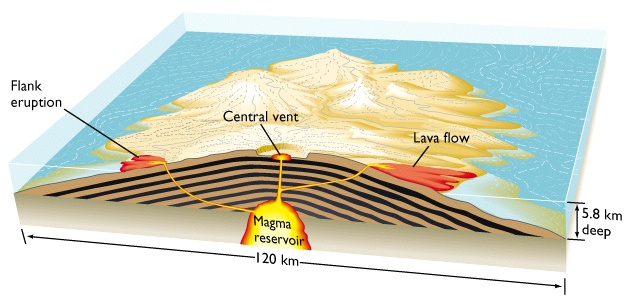 Flood basalts
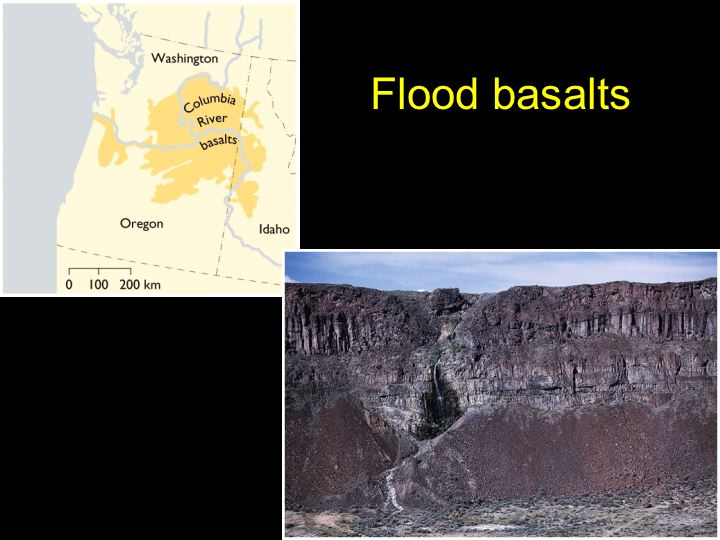 Volcanoes
Flood basalts
Basalt is a type of rock that is
 produced from the mantle
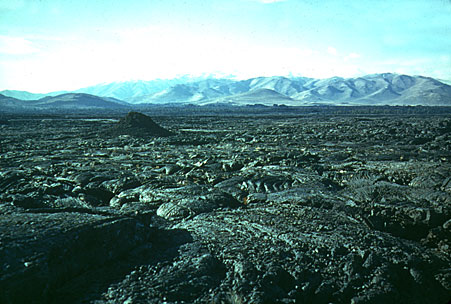 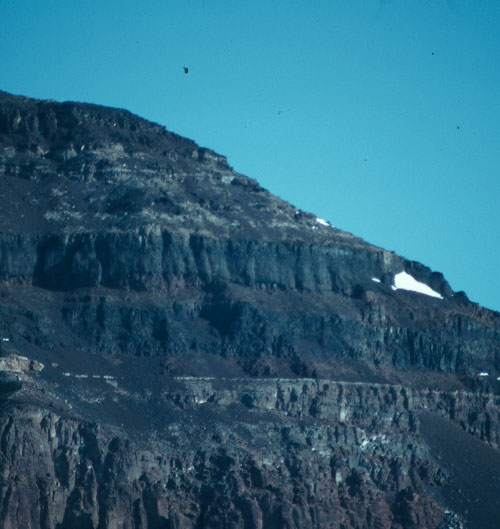 Volcano locations
Earthquakes
Earthquakes are a result of motion within the earth.
This only occurs where the earth is solid and therefore can only occur within about 100 miles of the surface
Earthquakes provide the best evidence regarding the interior structure of the Earth.
Earthquakes
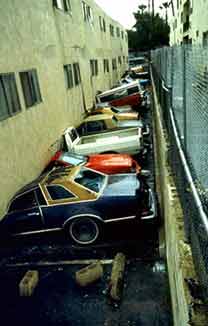 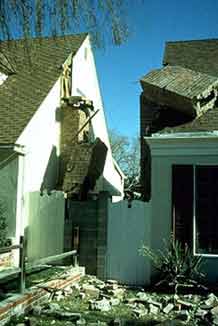 Earthquakes
Earthquakes
Earthquakes
Earthquakes
Earthquakes
Earthquakes
Earthquakes
Tidal waves or Tsunamis result when a large section of the sea floor 
suddenly moves and therefore displaces a massive amount of water.
Earthquakes
Tidal waves or Tsunamis result when the low amplitude long wavelength waves
reach the shallow shoreline and begin to feel the bottom of the sea floor.  This 
Shortens the wavelength and increase the amplitude (height).
Earthquakes
Location of worldwide earthquakes
Earthquakes
Earthquakes by depth.
Notice that the deep earthquakes occur only at subduction zones.
Tectonic Plates
Tectonic Plates
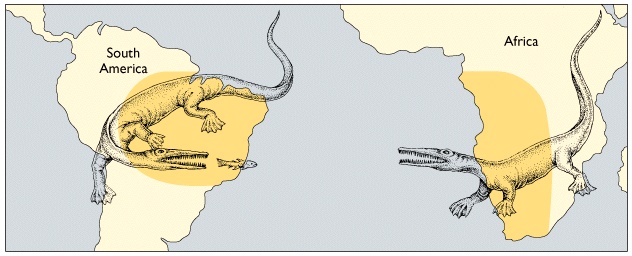 Our first evidence of tectonic motion is based on similar fossils and 
rock types on opposing sides of the ocean
Tectonic Plates
Tectonic Plates
Today plate boundaries are determined by examining
 the location of volcanoes and earthquakes.

Volcanoes result from the friction (heat) of the plates
motion.

Earthquakes occur where plate rub against one another
Tectonic Plates
Volcanoes
Tectonic Plates
Tectonic Plates
Tectonic Plates
Tectonic Plates
Tectonic Plates
Another source of
 evidence is based
 on seafloor ages
 which get younger
 as we approach 
sea floor ridges
Tectonic Plates
Our final piece of 
evidence is the 
magnetic record 
of the ocean floor.

This shows the 
pattern of reversal 
and we find a near 
perfect mirror image 
on opposing sides 
of the ridge
Tectonic Plates
Tectonic Plates
Tectonic Plates
Composition vs. Motion
We can look at the interior of the Earth based 
on the composition of the rocks or based on the movement
Based on Composition
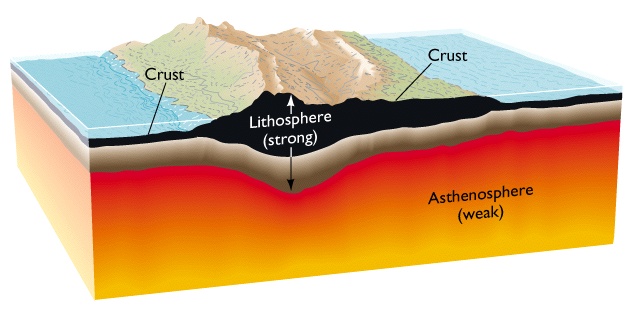 Crust – solid, relatively low density silicate rock
Mantle – Semi fluid, denser, mafic (iron and magnesium bearing) rocks
Core – Liquid then solid iron and nickel with traces of heavier elements
Based on Motion
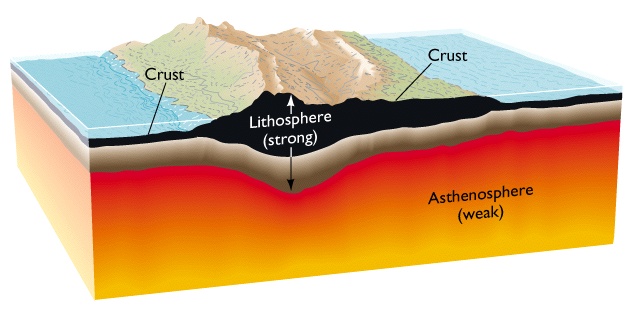 It turns out that the upper section of the mantle is adhered (stuck to the underside side of the crust to form what we call tectonic plates
Plate Types
Oceanic plates: basalt
Dark (black) and dense rock type composed of silicates, iron and magnesium

Continental plates – granite and andesite
Light colored (pink, white and gray) and low density rock type composed almost entirely of silicates.
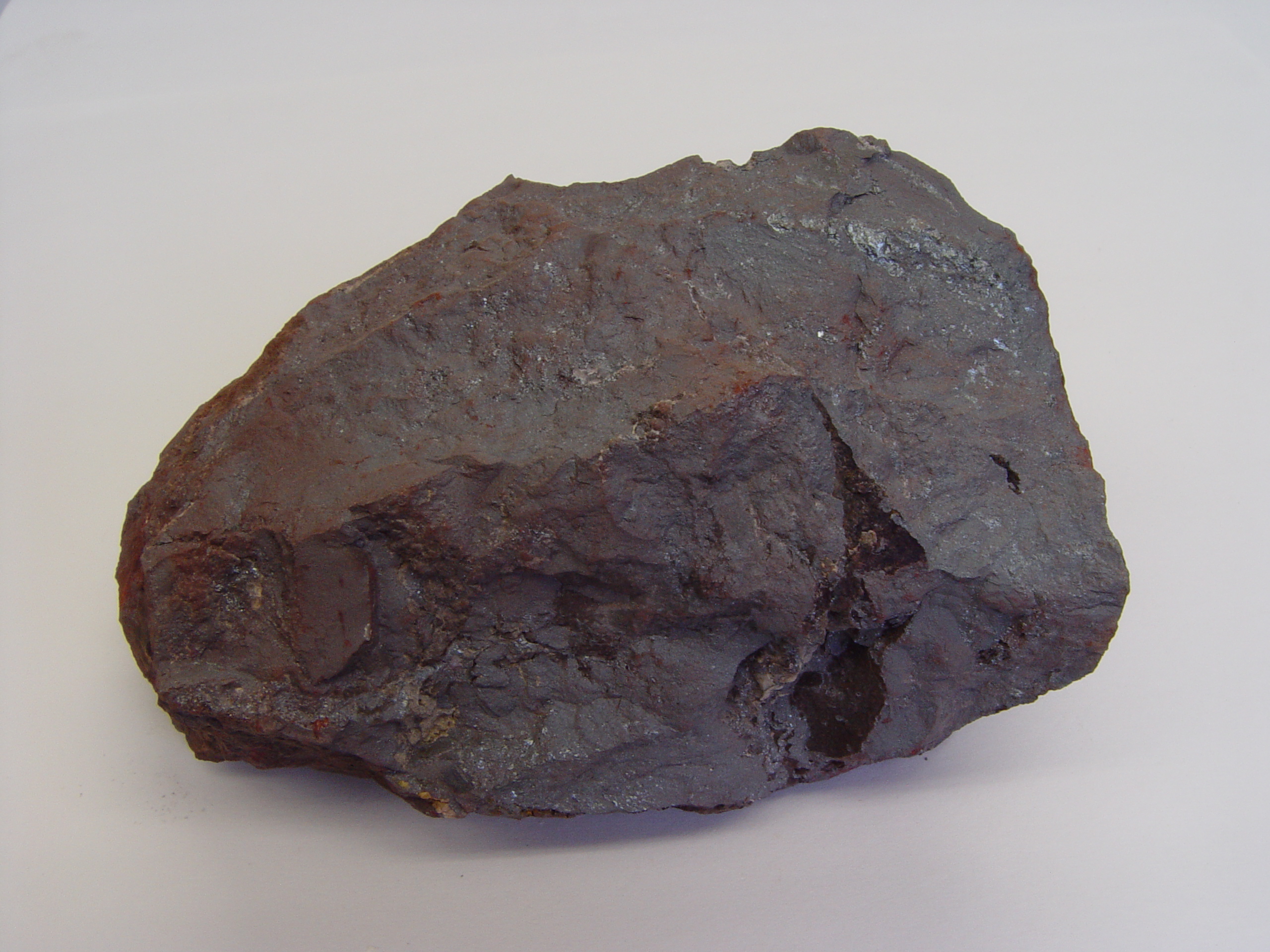 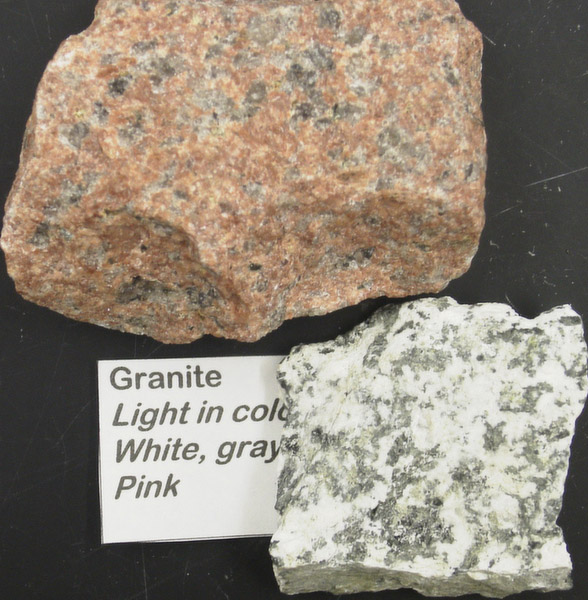 Plate Boundaries
Convergent – plates move toward one another

Divergent – plates move away from each other

Transform – plate moves sideways from each other
Plate Boundaries
Plate Boundaries
Convergent Plates
Convergent Plates
Convergent Plates
Convergent Plates
The only subduction zone 
in the Atlantic
Convergent Plates
Black arrows show subduction zones and 
the direction of plate movement
Convergent Plates
Looking at the depth
of earthquakes shows
that angle that the 
plate is being subducted
Divergent Plates
Divergent Plates
Divergent Plates
Divergent Plates
Transform Plates
Transform Plates
San Andreas 
Fault
Mid-Plate Hotspots
Mid-Plate Hotspots
Mid-Plate Hotspots
Mid-Plate Hotspots
Why do the Plates Move?
Why do the Plates Move?
No single idea explains everything but we can identify several forces that contribute to the movement of the plates.
Slab pull
The sinking of the cooled dense oceanic plates pulls on the rest of the plate
Ridge rises
The material deposited on the top of the ridge slides downs from the rise pushing on the plate
Convection
Movement within the mantle could be part of the driving force behind the motion of the plates.
The Big Picture
Pangea
What is Pangaea? 
Pangaea was a super continent at one time.
Scientists use the similarity of rock types and fossil types that date to the same age to support their theory that the continents were connected to form a super continent.
The map below give just one example of areas on different continents that show the same fossils and rock types.
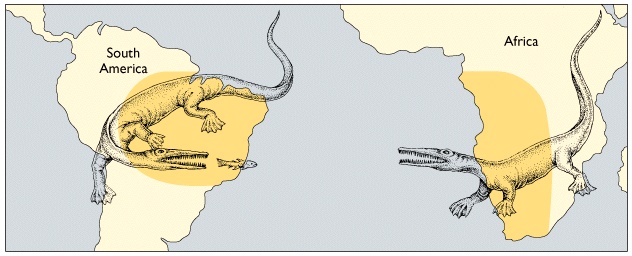 Pangea
Pangea
Pangea
The break up
 of Pangea
Where are we going?
We appear to be headed for another 
super continent as North America, 
South America, Asia and Australia converge in the 
ever shrinking Pacific Ocean
This powerpoint was kindly donated to www.worldofteaching.com




http://www.worldofteaching.com is home to over a thousand powerpoints submitted by teachers. This is a completely free site and requires no registration. Please visit and I hope it will help in your teaching.